Gaeilgeoir na seachtaine
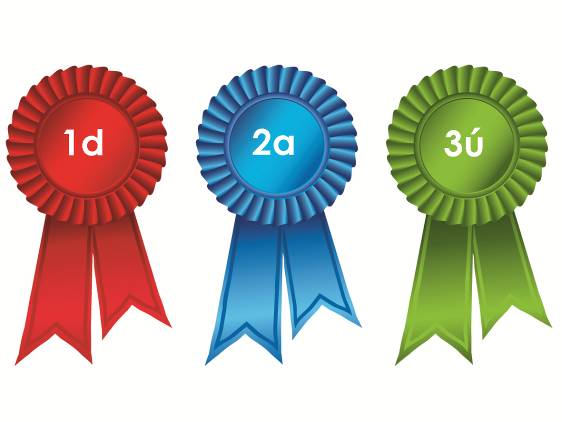 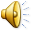 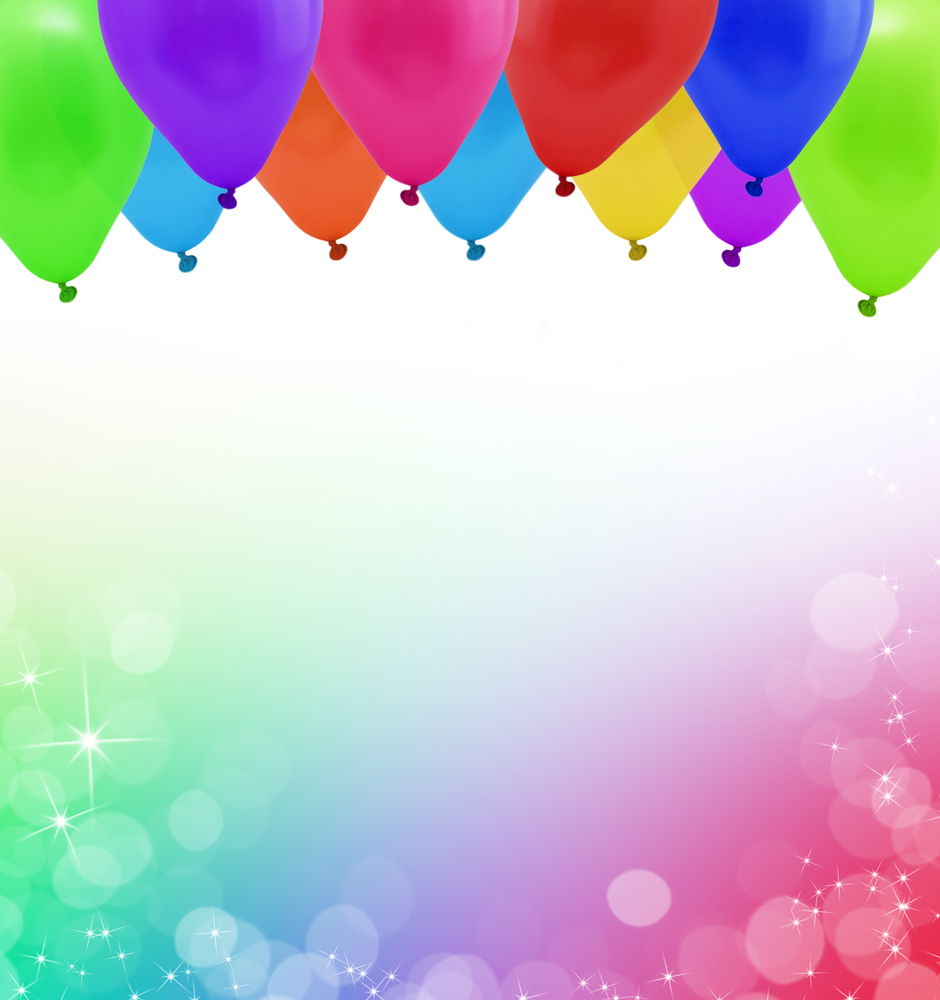 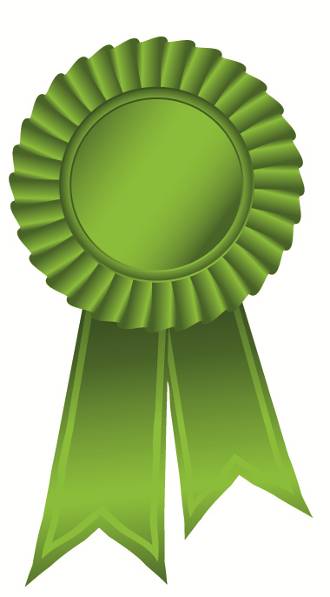 3ú
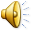 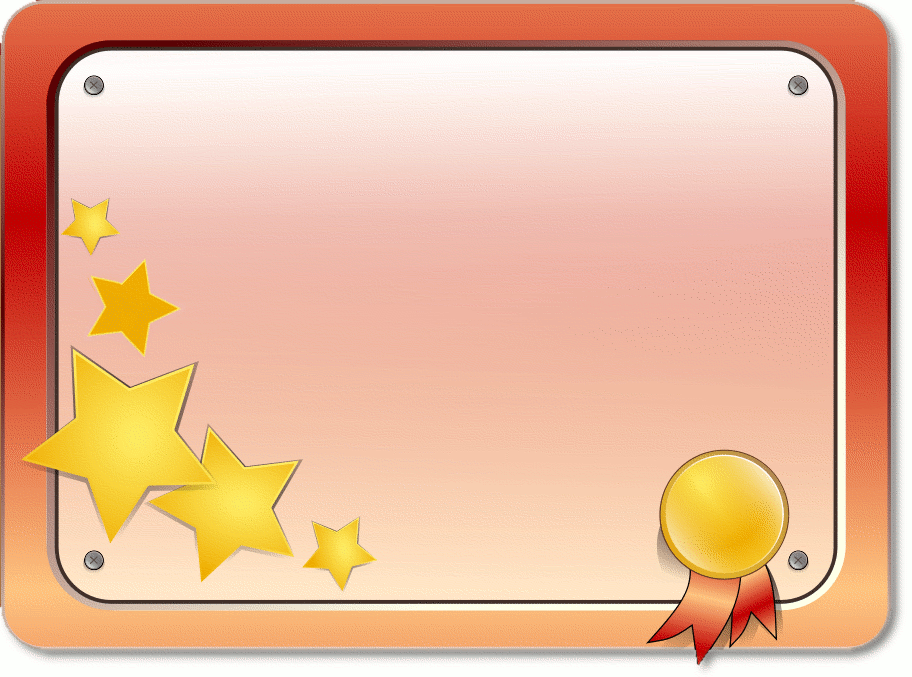 ainm
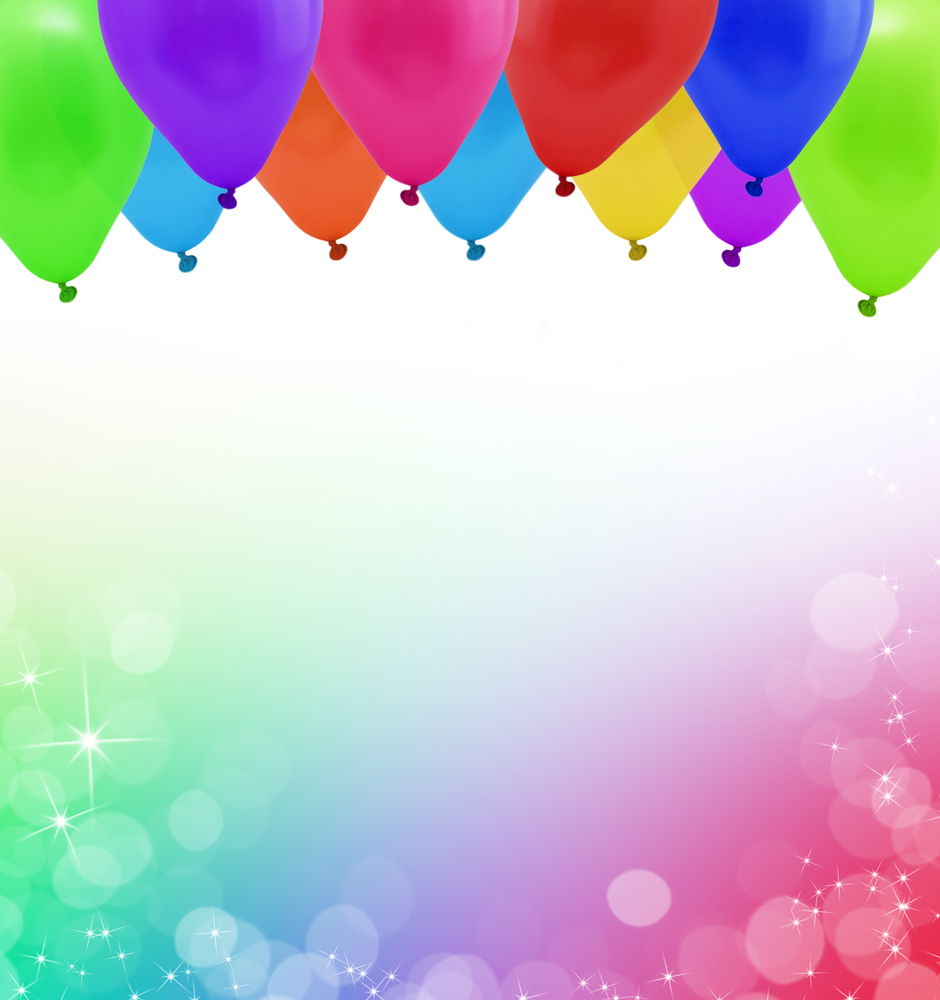 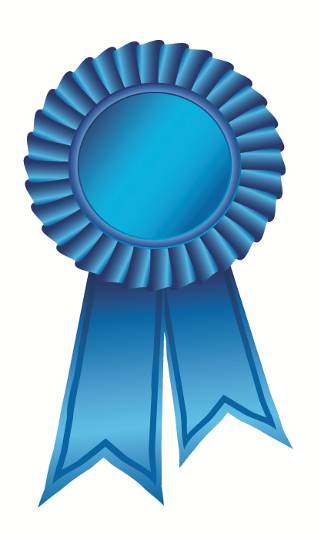 2a
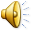 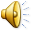 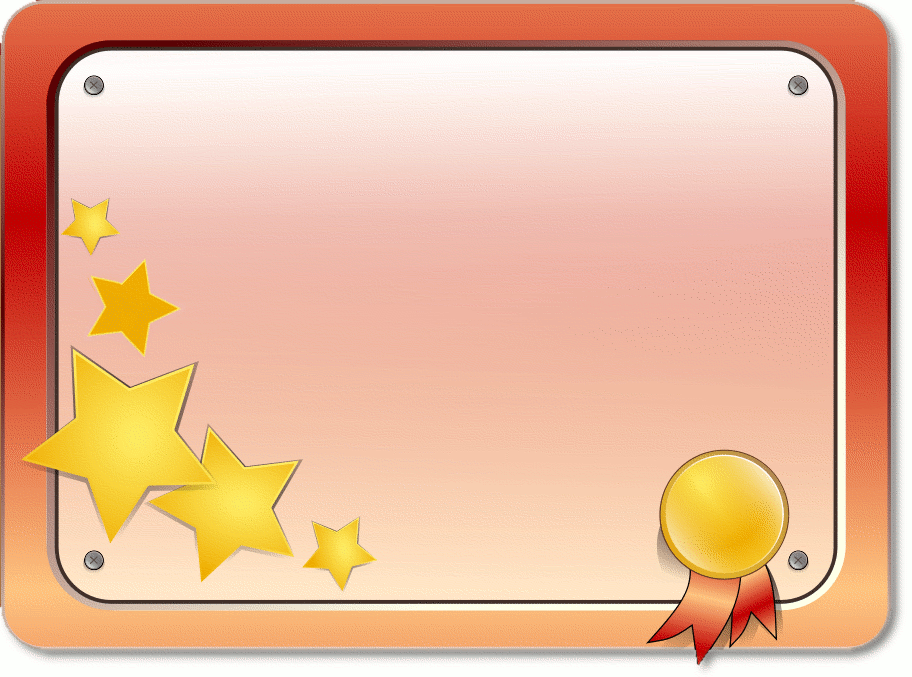 ainm
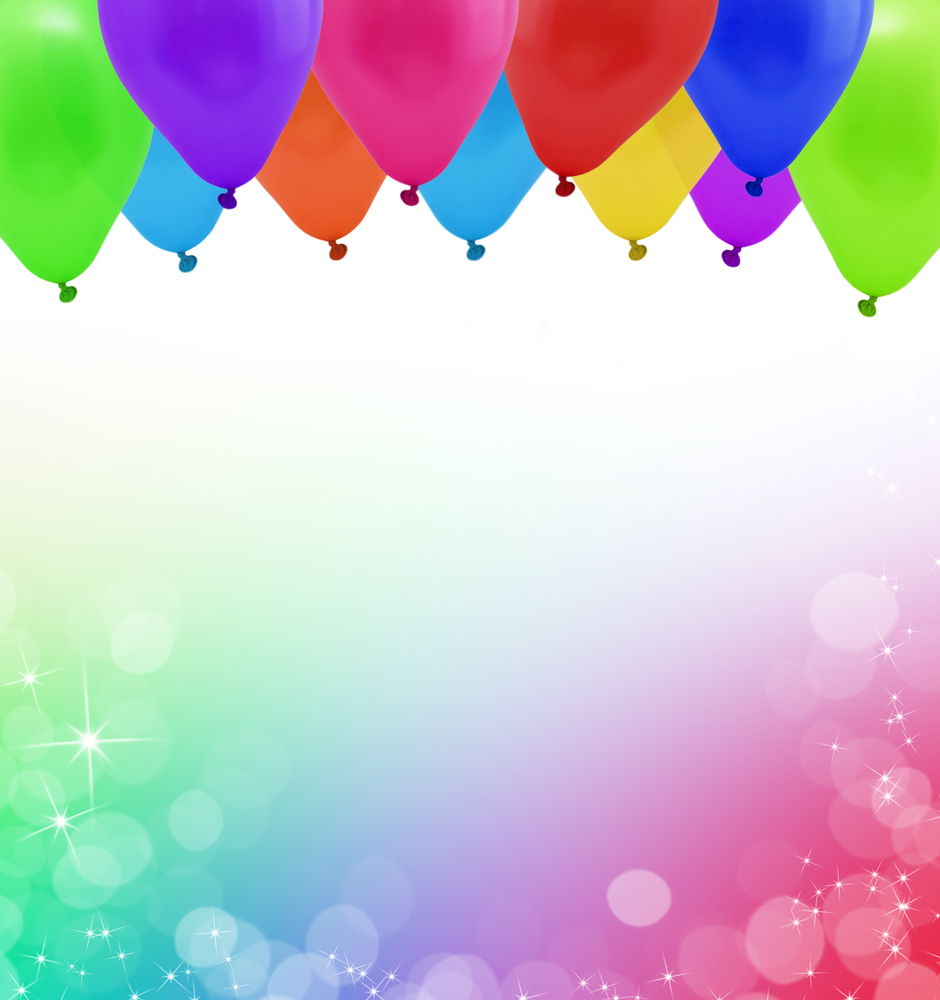 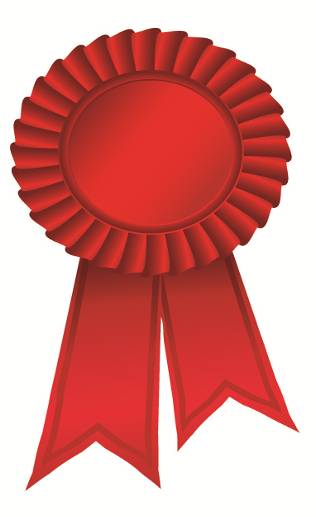 1d
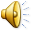 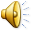 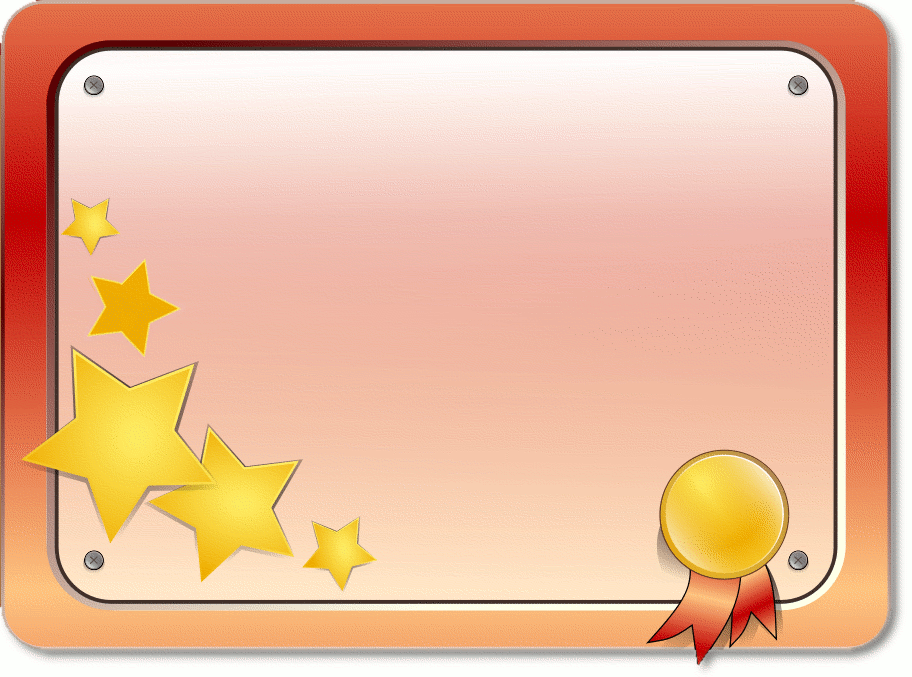 Gaeilgeoir na seachtaine 
ainm
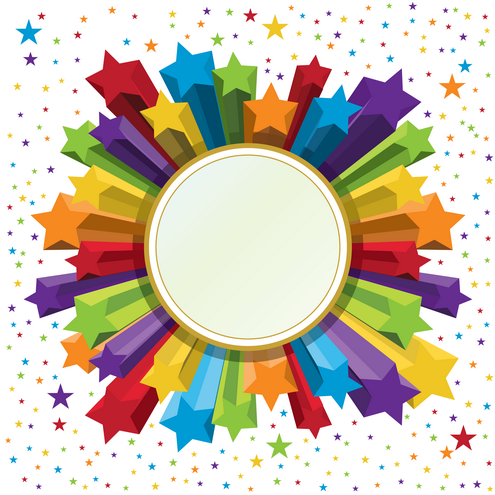 Comhghairdeas!